WELCOME
LSCU Regulator Roundtable
Orlando, Florida
June 16, 2016
Sarah H. Moore, Administrator 
Alabama Credit Union Administration
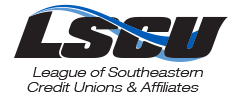 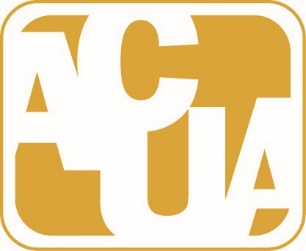 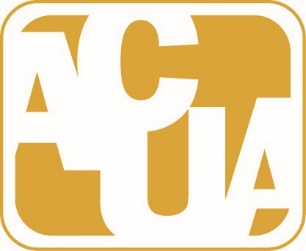 Alabama State Chartered Credit Unions Overview
62 State Chartered Credit Unions
59 Federally-Insured Natural Person CU’s
1 Federally-Insured Corporate CU
2  ASI, Inc. Privately-Insured Natural Person CU’s 

Assets under supervision -  $13.8B, a 7.5% increase over 2014
Largest CU By Assets –     $2.6B
Smallest CU By Assets -    $2.3M
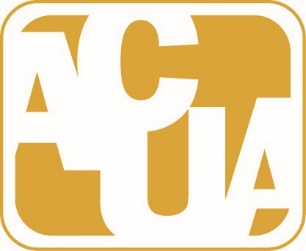 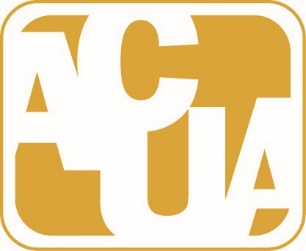 Alabama Credit Unions Overview for the year ended 12/31/2015 *
All	          FISCUs

Loan Growth			  9.50%	7.33%

Share and Deposit growth	  4.90%          4.80%

Average Net Worth ratio	 11.60%       11.53%					
Member growth		   2.40%         2.20%

* Stats exclude the corporate credit union
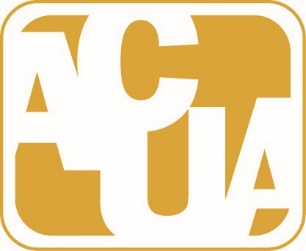 2016 Developments/ Code Changes
Credit Union Code Modernization Act-SB 209/ HB 367 signed into law on now effective

Strengthens and expands the parity provision with federal charters 

Allows purchase of loans from financial institutions as long as the loans are consistent with the nature and type of loans the credit union can originate (i.e., geographic, type)

Investment authority matches federal charters- NCUA Part 703
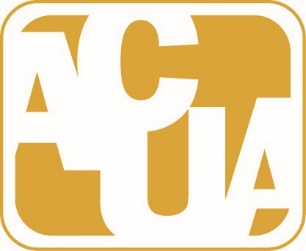 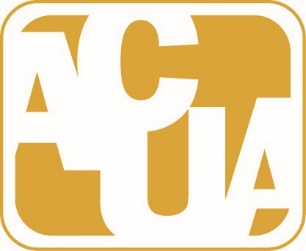 2016 Developments/ Code Changes
Modernized the Code for delegation of authority from the credit committee to loan officers (current law required that all loans approved or declined be presented to the credit committee within 7 days)

Codified steps necessary to voluntarily dissolve a credit union

Codified ability of a credit union to merge a bank or thrift into a credit union and vice versa
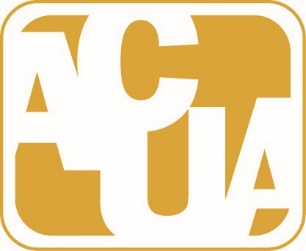 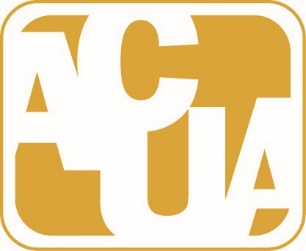 2016 Developments/ Code Changes
Confidentiality of examination materials, communications, reports, etc. was strengthened and included in the Code – currently in regulations

Added investigatory and enforcement tools
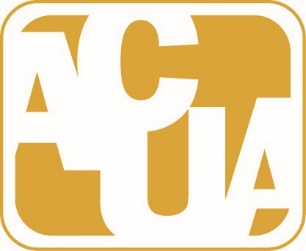 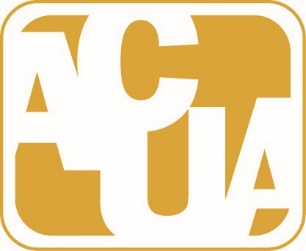 2016 Developments/ Code Changes
Effective January 27, 2016, NCUA’s enhanced insurance coverage covers:
Interest on Lawyers’ Trust Accounts (IOLTAs)
Real Estate Escrow Accounts; and, 
Prepaid Funeral Accounts

A State chartered credit union received approval from the Alabama Law Foundation and the Alabama Civil Justice Foundation to open and hold IOLTA accounts
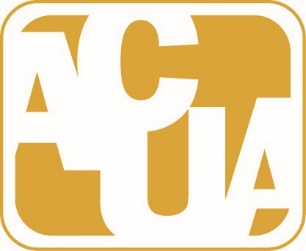 Mergers and Acquisitions
Alabama state chartered credit unions acquired 9 financial institutions over the last two years: 
4 state chartered credit unions
2 federally chartered credit unions
2 banks
1 thrift

Merger Activity nationwide is up year to date over prior year to date and is expected to continue
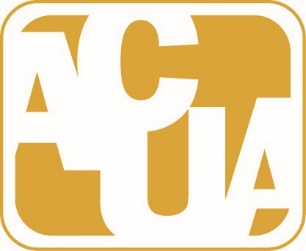 Mergers and Acquisitions
Credit Unions acquiring other financial institutions must perform a thorough due diligence prior to obtaining its board’s approval of the transaction
ACUA will review to determine the adequacy of the information presented to your board

If the target size is over $100 million in assets then the NCUA Board must approve the transaction- 6-7 month approval process for a recent acquisition
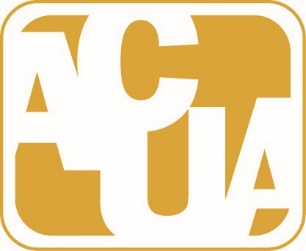 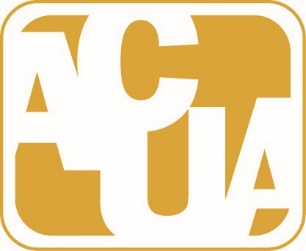 Due Diligence- Credit Risk
Written assessment of credit risk by reviewing loan files; performing analytics
Identification and plan to address impermissible loans
Map of target’s loan policies and underwriting criteria to credit union’s loan policies and underwriting criteria
Documented plan for managing/ integrating the loan portfolio into the credit union’s lending organization
Assessment of lending resources of target, who will be retained, and post close organizational chart
Forecasts of charge-offs, recoveries, provision, loan growth
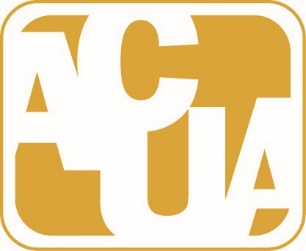 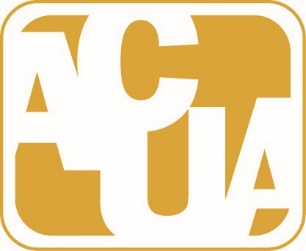 Due Diligence- Credit Risk
Cannot outsource your understanding of credit risk

Ensure that pricing of the deal takes into consideration the fair value mark on the loan portfolio.  Too often pricing through consultants is set before due diligence without a proper mechanism to adjust the price based on findings

Target loan portfolio is acquired at fair value- credit mark and interest rate mark.  Ensure that the Credit Union has the ability to track the marks correctly for GAAP
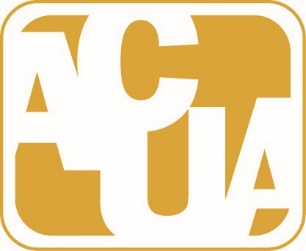 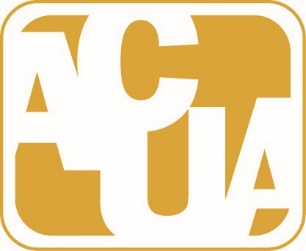 Due Diligence- Shares/ Deposits
If the target is a bank or thrift, determine if the customers are within the Credit Union’s existing field of membership

If the target has out of state branch locations, the Credit Union must seek approval from the applicable state regulators to operate the location.   No guarantees that approval will be granted- definitive agreements should address this issue
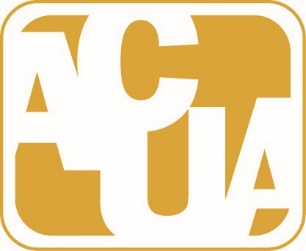 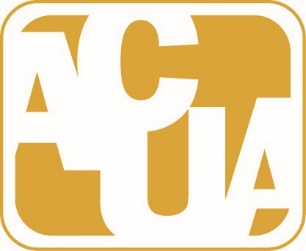 Due Diligence- Shares and Deposits
The Credit Union should seek approval for an expansion of field of membership from ACUA prior to close (out of state members/customers without a physical branch location can be granted member status individually without a field of membership expansion by operation of the definitive agreement)

Credit Union should review for IOLTAs and MSB’s and any other unusual deposit accounts
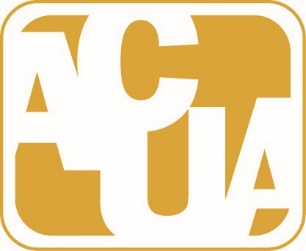 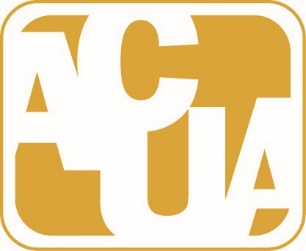 Due Diligence- Interest Rate Risk
Proforma ALM models should incorporate the target’s balance sheet into the Credit Union’s interest rate risk models to assess the interest rate risk of the combined organization.

Earnings forecasts should incorporate reasonable assumptions for interest rate increases and the impact on the combined balance sheet and earnings
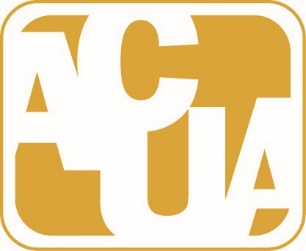 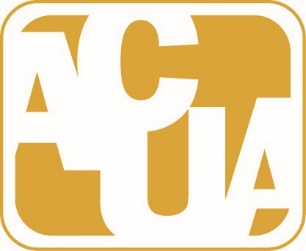 Due Diligence- Compliance Risk
In an Acquisition of the target rather than a purchase and assumption of assets and liabilities, the acquiring institution acquires the legal and regulatory risk of the target institution

Perform procedures to understand the acquired risk relating to the customer base, and prior legal and regulatory issues

BSA in particular warrants intense review whether the transaction is an acquisition or a P&A 
Identify high risk products and services
Identify the risk classifications of the customer base
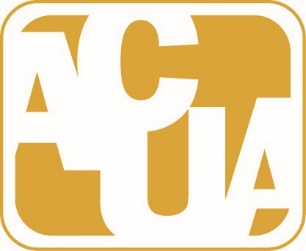 Due Diligence Compliance Risk
BSA continued:
Identify large transaction volume in customer accounts and understand the risk
Is the target institution updating and maintaining customer risk profiles?
What procedures does the target have in place to monitor compliance with BSA?
Understand the risk relating to target’s branch locations
Consider transaction volume and number of accounts within each category (High, Moderate, Low)
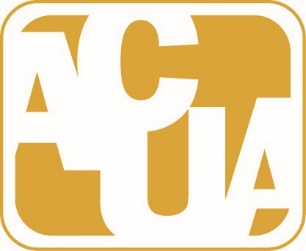 2016 Examination Focus
Corporate Governance

Credit, credit, credit

BSA

Interest Rate Risk
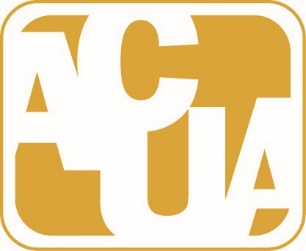 2016  Examination Focus- Corporate Governance
Active Board 

Active Supervisory Committee 

Updated Bylaws to comply with state law

Updated policies and procedures
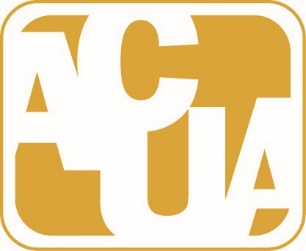 2016 Examination –Focus- Credit
ACUA adopted the NCUA MBL rule

New Rule is principles based rather than prescriptive

As of  May 13, 2016, waivers of personal guaranties are no longer required

Expectations are that each credit union will have robust MBL policies and procedures in place and will have loan officers with the expertise to conduct MBL lending prior to granting MBL loans
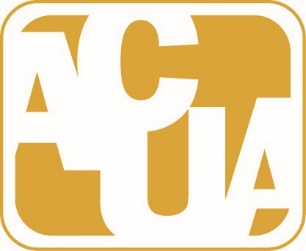 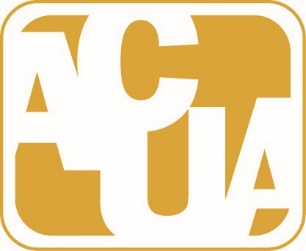 2016 Examination –Focus- Credit
Participations
Vendor policy samples are not always in compliance with regulations

Only 2 waivers permitted:
Aggregate amount of loan participations that may be purchased from any one originating lender, not to exceed the greater of $5M or 100% of Net Worth
Aggregate amount of loan participations that may be purchased with respect to a single borrower, or group of associated borrowers, not to exceed 15% of Net Worth.
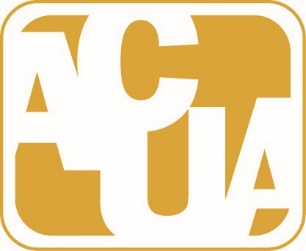 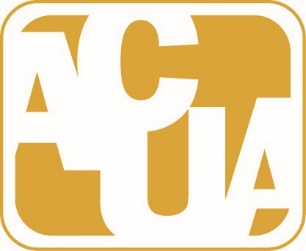 2016 Examination Focus- BSA
FinCEN issued final rule under BSA regarding new customer due diligence, effective 7/11/16, must comply by 5/11/18

Requires collection and verification of personal information of the beneficial owners who own 25% or more of a legal entity and an individual who controls the company

Number of exclusions including banks, government agencies, benefit plans, publically traded companies and trusts.
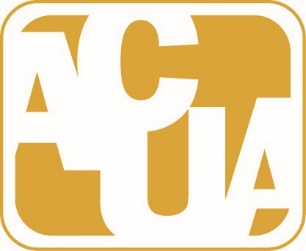 2016 Examination Focus- Interest Rate Risk
Directors of Four Federal Reserve Banks voted for an increase in the prime credit rate from 1% to 1.25% in the April meeting (Kansas City, Cleveland, Richmond and San Francisco)

Directors cited current and anticipated economic conditions, improvements in the labor market, and expectations that inflation would rise toward the Federal Reserve's 2% objective over the medium term

Other Federal Reserve Banks noted a slow-down in the economy producing mixed results nationwide
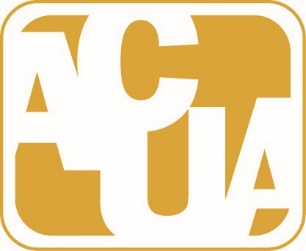 New on the Horizon- Current Expected Credit Loss- FASB Proposal
FASB identified weaknesses in current practice of recognizing incurred losses following the recent global economic crisis

Issued proposed accounting standards update on December 20, 2012- Current Expected Credit Loss model or “CECL”

Changes loss recognition to capture all credit losses expected to be realized over the life of their existing loan portfolio

Implementation for year end 2021
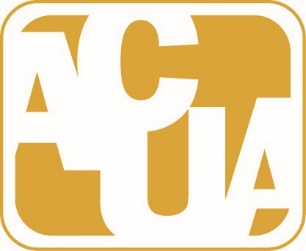 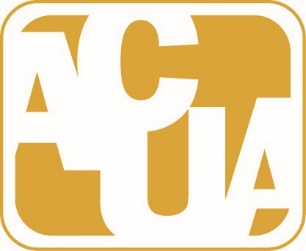 New on the Horizon-Current Expected Credit Loss- FASB Proposal
Expected credit loss is an estimate of the present value of future cash flows not expected to be collected based on quantitative and qualitative information such as:
Past events
Historical loss experience
Current conditions
Borrower credit worthiness
Forecasts of expected credit losses; and,
Current point and forecast direction of economic cycle
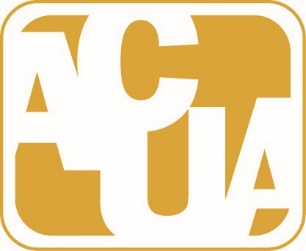 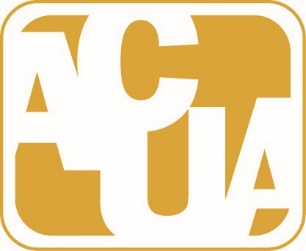 New on the Horizon-Current Expected Credit Loss- What Should Credit Unions Do Now?
We expect that most credit unions do not currently have the data to comply with the FASB.

Recommend that you work with your CPAs to develop the data that you will need to comply. (All Credit Unions with greater than $10 million in assets must comply with GAAP for Call Report.)

FASB decided that nonpublic businesses including credit unions would not have to disaggregate credit quality indicators by year of origination

Work with IT vendors to modify loan systems to capture data needed
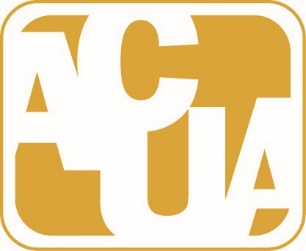 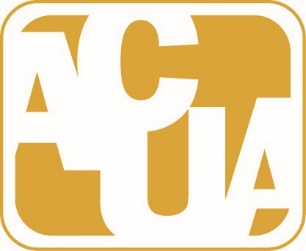 Advantages of State Charter
Field of membership- all current fields of membership plus opportunity to add counties (SEGs plus Geographic FOM are allowed and encouraged)

Progressive code that promotes growth in state chartered credit unions through organic growth and through mergers and acquisitions

Parity provision- anything that a federal charter can do a State of Alabama chartered credit union can do

Interstate Branching Agreement
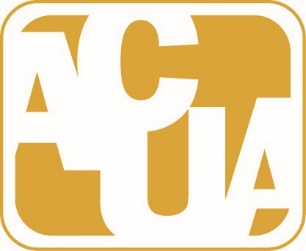 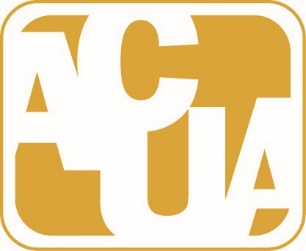 Advantages of State Charter
Relationship between the credit unions and regulators

Education/ Training and Examiner Certifications

Seasoned examination staff

Accreditation of Alabama Credit Union Administration

Accessibility/ Expeditious Decision Making
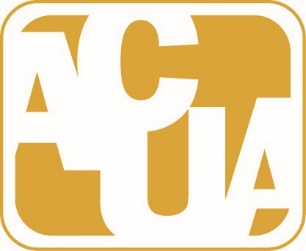 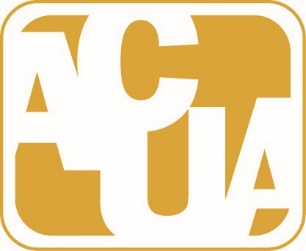 Summary
ACUA will work diligently with you to maintain a sound and healthy state chartered credit union that can safely adapt to members’ changing needs.

ACUA welcomes comments and feedback on examinations.

We are always looking for ways to further enhance our approach to examining and supervising Alabama state chartered credit unions.
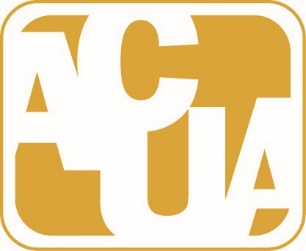 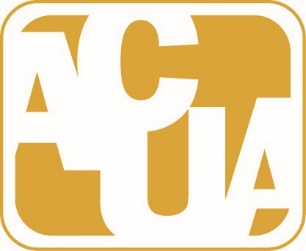 Questions? 

Comments
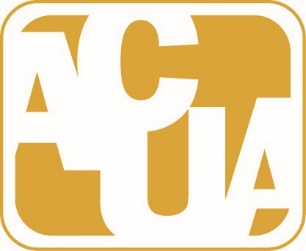 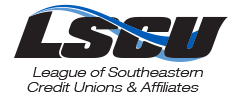 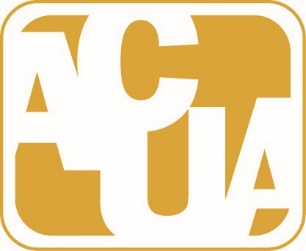